Financing Your IUP Education
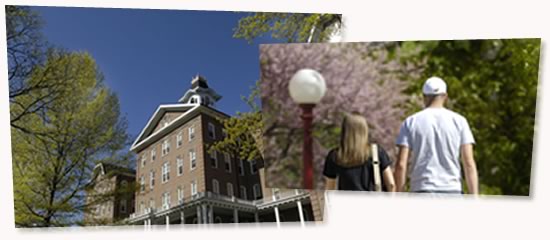 Applications/Notifications
Free Application for Federal Student Aid (FAFSA)
Students file at https://studentaid.gov annually 
State grant information form must also be completed online for PA state grant (PHEAA) consideration
Award letters are generated on a rolling basis
2021-22 FAFSA
FAFSA application was available starting October 1
Use 2019 income information
File as early as possible to ensure maximum consideration for all aid programs
Types of Financial Aid
Grants
Loans
Student Employment
Federal Direct Subsidized/Unsubsidized Loans
Subsidized
Must demonstrate “need”
Unsubsidized
Not based on “need”; interest accrues
$5,500 for 1st year undergraduates (0-29.99 crs)
Annual loan limit 
(combined subsidized and unsubsidized)
Federal Direct Subsidized/Unsubsidized Loans
Interest rate: determined annually (July)
Nominal loan fees: deducted by USDE
Repayment:  6 months after student ceases half-time (6 credits) enrollment
Estimate Semester Costs
www.iup.edu/bursar
Other Loans
Federal Direct PLUS Loans
Available to parents of dependent students who do not have an adverse credit history (credit check is performed)

Complete PLUS Application (mid-July) online at https://studentaid.gov

If approved, complete online Master Promissory Note

Nominal loan fees deducted by USDE

Repayment begins 60 days after loan is fully disbursed--unless in-school deferment option is selected
PLUS Loan Denials
Parent may select option, “I do not wish to pursue the PLUS Loan” (student may receive additional student Unsubsidized Loan funds)
Parent may choose to appeal or use an “endorser”
	--If approved, must complete Master Promissory 	Note and PLUS Counseling
Other Forms
USDE selects 30% of students for verification.  Please respond promptly to requests for documentation.
Students view outstanding financial aid documents in MyIUP
Federal Direct Subsidized/Unsubsidized Loan eMPN and Entrance Counseling must be completed online at https://studentaid.gov
What if my circumstances change?
Please contact the financial aid      		office
Electronic Access
Financial aid, billing, grades and other important information are all available at https://my.iup.edu
Financial aid, billing/accounts receivable information, grades and other important information are all available at https://my.iup.edu/
Future financial aid offer letters, bills, etc. will NOT be mailed home
Student Record Release Authorization
Family Educational Rights and Privacy Act protects students’ financial aid and billing information

If you are not the student, but want student-specific information--you must provide security keyword and phrase when contacting our office

Student sets up your authorization in MyIUP
Maintaining Eligibility
Maintain Satisfactory Academic Progress 
--Course withdrawals may impact future eligibility

File renewal FAFSA application annually

Complete IUP General University Scholarship Application annually at www.iup.edu/scholarships

Re-apply annually for PLUS and Alternative Loans
How To Contact Financial Aid
Phone:					     	  724-357-2218
Fax:																														       724-357-2094
Email:       			  financial-aid@iup.edu
Web:  									    		  www.iup.edu/financialaid
Mail: 		          200 Clark Hall
																																																																      1090 South Drive
																																																																	      Indiana, PA  15705